Peruslohkomuutokset, korvauskelpoisuus, maatalousmaa ja maataloustoiminta
Yleistä
Aikataulu
Peruslohkomuutokset huhtikuu–18.6.2024
Peltotukien haku toukokuu – 18.6.2024
Peruslohkomuutokset, tietojen ilmoittaminen ja tukien hakeminen on samankaltaista kuin vuonna 2023
Huomioi tukiehdot, jotka koskevat useampaa hakuvuotta (mm. monivuotinen viljelykierto, ympäristökorvauksen monivuotiset toimenpiteet)
Peruslohkomuutokset
Aloita tukihakemuksen teko peruslohkomuutoksilla, jos
peruslohkoja on tarpeen yhdistää tai jakaa
ilmoitat kokonaan uusia viljelykäyttöön otettavia peruslohkoja tai 
peruslohkoja poistuu kokonaan maatalouskäytöstä
Olemassa olevien peruslohkojen rajakorjaukset lähtevät käsittelyyn vasta peltotukien haun yhteydessä.

Ruokavirasto suosittelee, että peruslohkomuutokset tehdään toukokuun puoliväliin mennessä.
Näin toimimalla peltotukien hakemuksen ja Vipuneuvojan tarkisteet ym. toimivat mahdollisimman hyvin.
Peruslohkomuutokset
Jos maatalousmaahan kuulumatonta alaa on vain osalla peruslohkosta:
Tee muutokset kartalla rajakorjauksella tai piirtämällä saareke.
Poistettavalla alalla ei pinta-ala rajaa.
Jos koko peruslohko poistuu maatalouskäytöstä tai jää luonnontilaiseksi
Poista peruslohko maatalouskäytöstä.
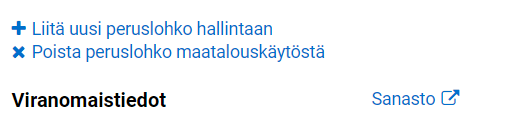 Korvauskelpoisuus
Korvauskelpoisia ovat peruslohkot, joilla oli korvauskelpoisuus ympäristökorvaukseen tai luonnonhaittakorvaukseen vuonna 2023

Lisäksi haussa 2024 mahdollista
Hakea korvauskelpoisuutta tilusjärjestelyssä hallintaan tulleelle alalle 
Tehdä lohkon muotoa parantavia korjauksia
Saada korvauskelpoisuus takaisin, jos se on poistunut 2023
Vaihdot mahdollisia sekä omien että eri maanomistajien lohkojen välillä vuonna 2024

MMM tiedote 15.2.
Korvauskelpoinen ala pienenee vähitellen. Tavoitteena jakaa tästä muodostuva ylijäämä ELY-kohtaisesti vuonna 2025
Korvauskelpoisuus
Tilusjärjestelyalat

Haetaan vapaamuotoisella kirjallisella hakemuksella. Vaadittavat liitteet on kerrottu hakuoppaalla
Alan oltava maatalousmaata 18.6.
Ei hehtaarirajaa
Myönnetään kun uusjakosuunnitelma saanut lainvoiman ja tilukset on otettu hallintaan
Korvauskelpoisuus
Pienten alojen lisäykset korvauskelpoiseen peltolohkoon

Muutoksen oltava lohkon muotoa parantava
Lisäys voi olla enintään 5 % korvauskelpoisen lohkon pinta-alasta, kuitenkin enintään 0,5 ha

Noudata pinta-alarajoitetta. Perusta ylittävästä alasta erillinen peruslohko.
 Jos ilmoitat yli rajoitteen, hallinto perustaa ylimenevästä alasta erillisen peruslohkon.
 Jos ala ei ollut viljelykelpoista 31.12.2022, yli menevää alaa koskee myös nurmivaatimus
Korvauskelpoisuus
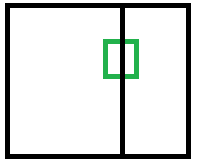 Sallitut lisäykset




Kielletyt lisäykset
Lisäykset, jotka eivät paranna lohkon muotoa
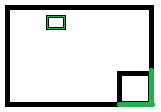 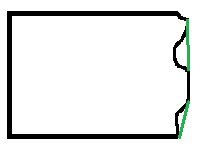 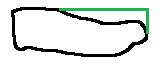 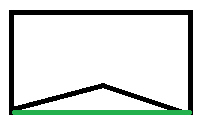 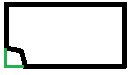 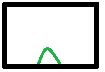 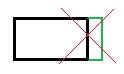 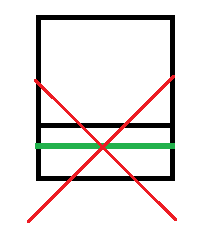 Korvauskelpoisuus
Vuonna 2023 poistuneen korvauskelpoisuuden voi palauttaa 

Hae korvauskelpoisuuden palauttamista vapaamuotoisella kirjallisella hakemuksella 18.6. mennessä
Jos olet poistanut maatalouskäytöstä kokonaisen peruslohkon, hae korvauskelpoisuutta perustamalla paikalle uusi peruslohko, jolloin kunta lisää korvauskelpoisuuden lohkolle
Hallinto voi pyytää todisteita alan viljelykelpoisuudesta
	Vipu-mobiiliin voi ottaa valokuvia kunnostetusta alasta

Pellon oltava viljelykelpoista ja tarvittavat kunnostustoimet tehtynä 18.6. mennessä
Luonnonlaitumen oltava ehdot täyttävää 18.6. mennessä
Maatalousmaa: Hallinta
Peruslohkojen, joille haetaan tukea, pitää olla tuenhakijan hallinnassa (omistus tai vuokraus) viimeistään viimeisenä tukihakupäivänä (18.6.2024)
Tarkastuksessa havaitusta hallinnan puutteesta voi aiheutua merkittävät seuraamukset, joten asian kanssa syytä olla tarkkana (alalle ei makseta tukea ja lisäksi 1,5 – 2 x pinta-alaseuraamus)
Varmista vuokrasopimusten ajantasaisuus
Varmista että olet poistanut hallinnasta poistuneet lohkot hakemukseltasi
Maatalousmaa: Maatalouskäytöstä poisto ja palauttaminen
Poista peruslohkosta alat, jotka eivät ole maatalouskäytössä/viljelykelpoisia
pitkään hoitamatta olleet alat
ensisijaisesti varastoalueena käytettävä ala, joka ei ole mukana viljelykierrossa: tilan kaikki rehupaalit tai koneita
viljelyyn liittymätön varastointi: rakennustarvikkeet tai hakkuutyömaan puutavara kasvukaudella
rakennustyömaa; tuotantorakennukset, tie- tai ratatyömaa
jaloittelutarhat, piha-alue, tie
Maatalousmaa: Maatalouskäytöstä poisto ja palauttaminen
Poista ala rajakorjauksella tai piirtämällä saareke
Voit palauttaa alan seuraavana vuonna vastaavasti rajakorjauksella

Poista kokonainen peruslohko poistamalla se maatalouskäytöstä 
Vipu -> Peruslohkomuutokset
Voit palauttaa alan seuraavana vuonna perustamalla uuden peruslohkon aiemman paikalle

Tuenhakijaa saatetaan pyytää palauttamaan kuva Vipu-mobiililla tai muut vastaavat todisteet hakemukselle palautettavasta alasta
Maatalousmaa: Kasvulohkon alaan kuuluvat tilapäisesti viljelemättömät alat
Tilapäisesti viljelemätön-kasvikoodia ei ole enää käytössä
	joko ala voi kuulua lohkon alaan TAI
	poista viljelemätön ala rajakorjauksena/koko lohko maatalouskäytöstä

Kasvulohkolle ilmoitetun kasvin alaan kuuluvaksi voidaan lukea
lohkolta korjatut säilörehupaalit, rehuauma ja lantapatteri (jos ei perustettu alusta), kun niitä ei ole varastoitu paikallaan useampaa vuotta.
sääolojen vuoksi orastumaton kasvusto.
lohkon piiri- tai sarkaojien kaivuumaat (1 vuosi)

Kesantoina voi ilmoittaa
kylvämättä jäänyt ala (tilanteesta riippuen avo- tai sänkikesanto)
peruskunnostettava ala (salaojitus yms., jos ei tehdä sadonkorjuun jälkeen)
	Huom. myös kesannolla on hoitovaatimus
Maataloustoiminta
Vaatimus vaihtelee sen mukaan, mikä kasvi lohkolle ilmoitettu
Kasvusto perustettava 30.6. mennessä 
Pyri tuottamaan korjuu- ja markkinakelpoinen sato
Tee tavanomaiset viljelytoimet, lannoita ja huolehdi kasvinsuojelusta

Heinä- ja muiden nurmirehukasvustojen sato on korjattava, laidunnettava, niitettävä tai kasvusto uusittava viimeistään 15.9.
Rehunurmet, ruokohelpi, luonnonlaitumet ja muut nurmet
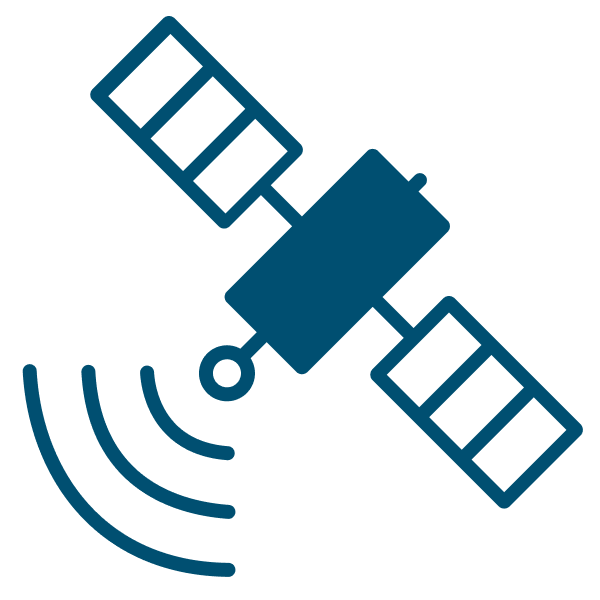 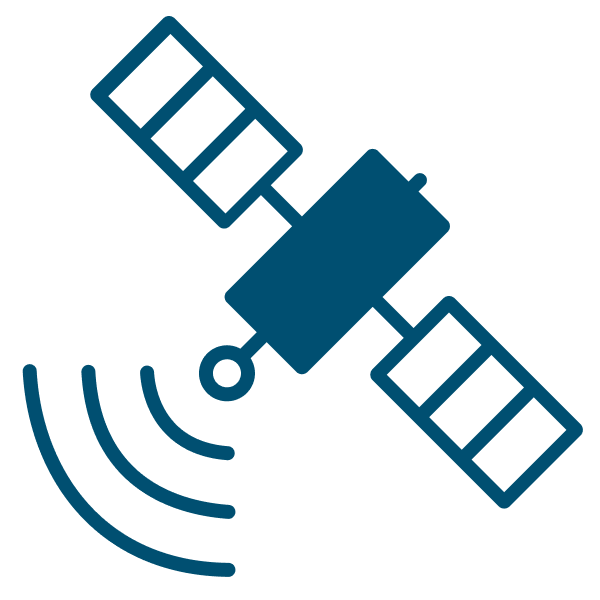